Peak Hill Central School
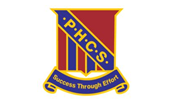 A School on the Move
About Peak Hill Central School
Peak Hill Central School (PHCS) is located in the Western NSW region. The school caters for 180 students from K – 12 of whom half are Aboriginal. 

After conducting a situational analysis PHCS identified the need to improve student outcomes in Reading.
Adopting a whole community approach to boosting student outcomes
PHCS implemented reforms in four ways: 

Provided professional learning opportunities to improve teacher quality
Implemented school level reading programs
Increased individual student level support 
Strengthened community partnerships to support student learning.
School based strategies implemented to improve student outcomes in reading
Specific school based reforms implemented included:
	- the implementation of specialised reading programs including Focus on Reading 3 – 6  and MultiLit. 
	- analysis of NAPLAN and other student data across stages and faculties to inform teaching and learning
	- developing Personalised Learning Plans for Aboriginal Students with specific literacy goals
	- professional learning on the 8 Aboriginal Ways of Learning framework  and quality Teaching Framework
Community based reforms implemented to improve student outcomes in reading
Community based strategies implemented to improve student outcomes included:
	- developing partnerships with the local Aboriginal community organisations.
	- conducting a context-specific induction program for newly appointed staff to support their community understanding.
	- a change in staff mix to support community partnerships with the employment of a Middle School coordinator and a School Learning Support Officer
Launching Paint the Town ReAD as an initiative to promote language development 0-5 years
  - dedicating staffing to support the program
   - providing resources to promote community engagement in Reading
Improved student outcomes
The most significant gains have been seen in Best Start data where students in Kindergarten are reaching and exceeding state expectations
NAPLAN results show that the average growth for Aboriginal students in Reading between Years 7 and 9 was 20 scaled scores above the state for all students and 28 scaled scores above the state for all students in Numeracy